Strengthening Mobility and Revolutionizing Transportation (SMART)  Stage 1: Planning and Prototyping Grant Program
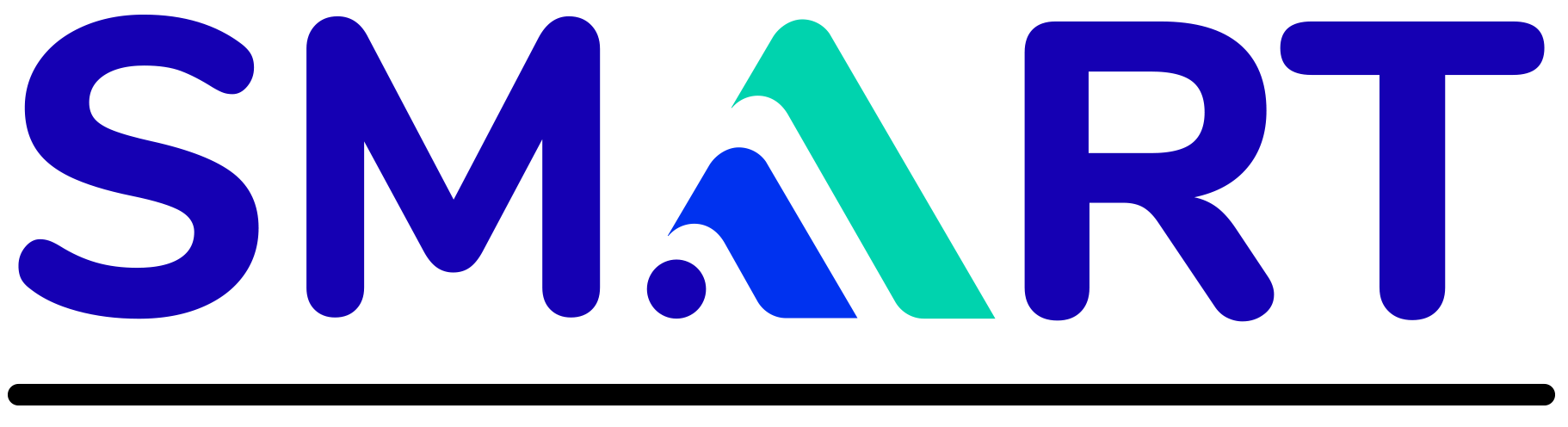 Purpose Driven Innovation
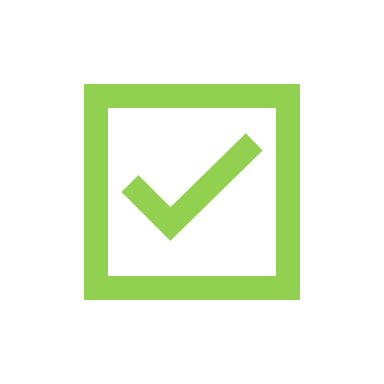 www.transportation.gov/grants/SMART
NOFO open until July 12, 2024 (5pmET)
Stage 1 Grants:
Up to $2M
18 month project period
Eligible entities: 
a State or a political subdivision of a State 
a Tribal government 
a public transit agency or authority
a public toll authority
Addresses Real World Challenges
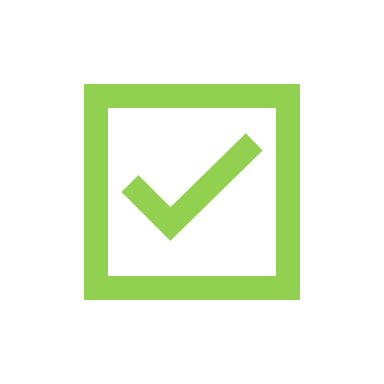 Builds Local Technology Capacity
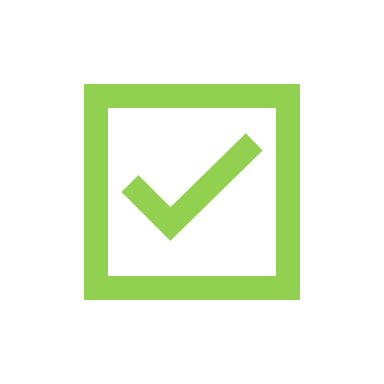 DOT anticipates this will be the last year to apply for Stage 1. Only recipients of Stage 1 grants can apply for Stage 2: Implementation Grants.
1
Projects should address at least 1 Technology Area
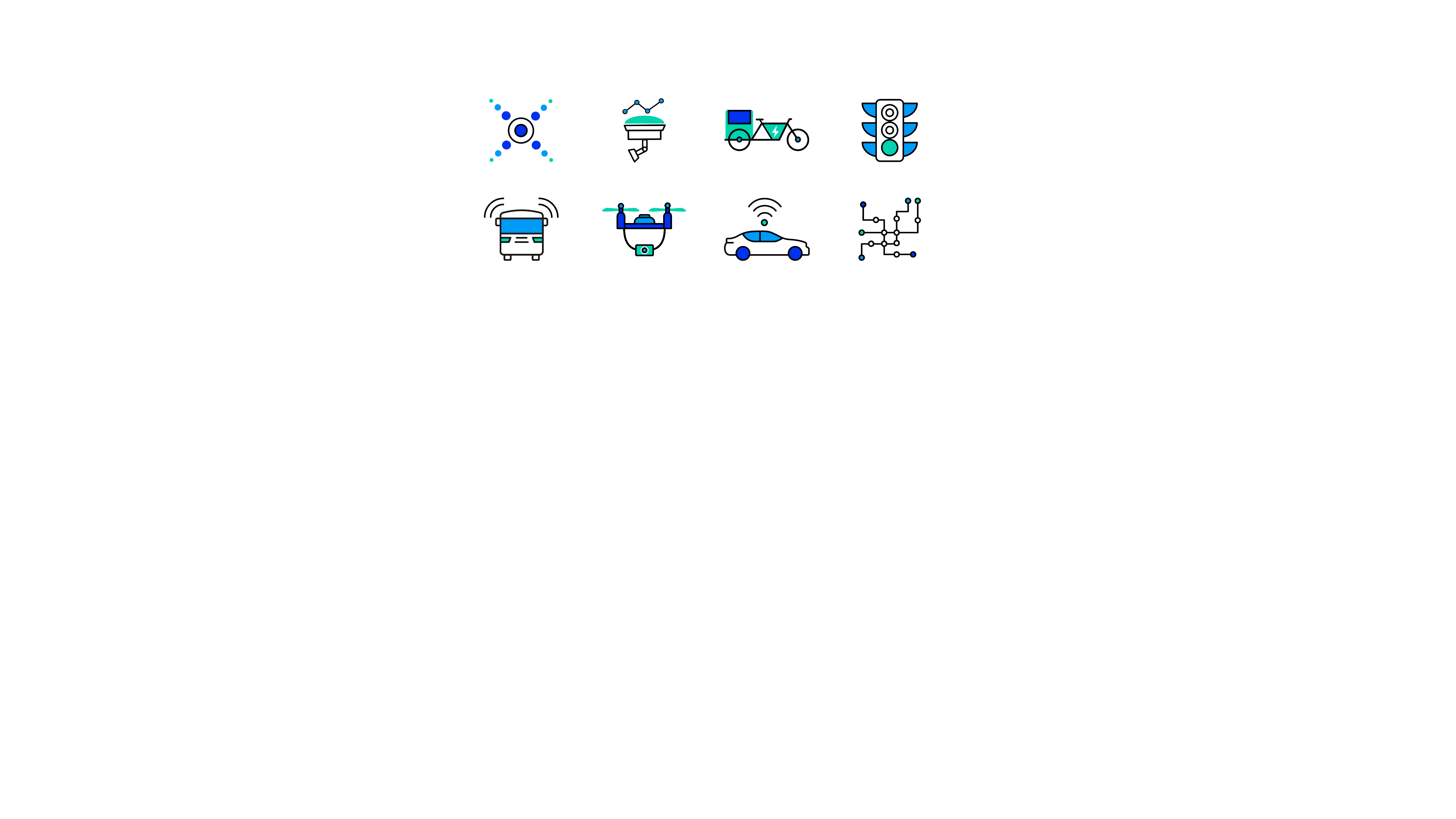 Application Information:
www.transportation.gov/grants/SMART/apply

NOFO
'How to Apply' Webinar May 28 (recording posted)
Frequently Asked Questions
Application Aids
Illustrative Use Cases
Smart Grid
Commerce Delivery 
& Logistics
Smart Traffic
Signals
Sensor-Based 
Infrastructure
Innovative
Aviation
Coordinated
Automation
Connected
Vehicles
Systems
Integration
Already awarded: 
93 SMART projects in 40 states + D.C. and Puerto Rico
2
[Speaker Notes: [TARA]

So the eight technology areas are smart grid, sensor-based infrastructure, commerce delivery and logistics, smart technology traffic signals, coordinated automation, innovative aviation, connected vehicles, and systems integration. We did a deep dive on each of these in our first SMART webinar, so I would encourage you to go onto the SMART website to watch that recording if you're interested in hearing the exact definitions from congress and some further clarity we provided.]
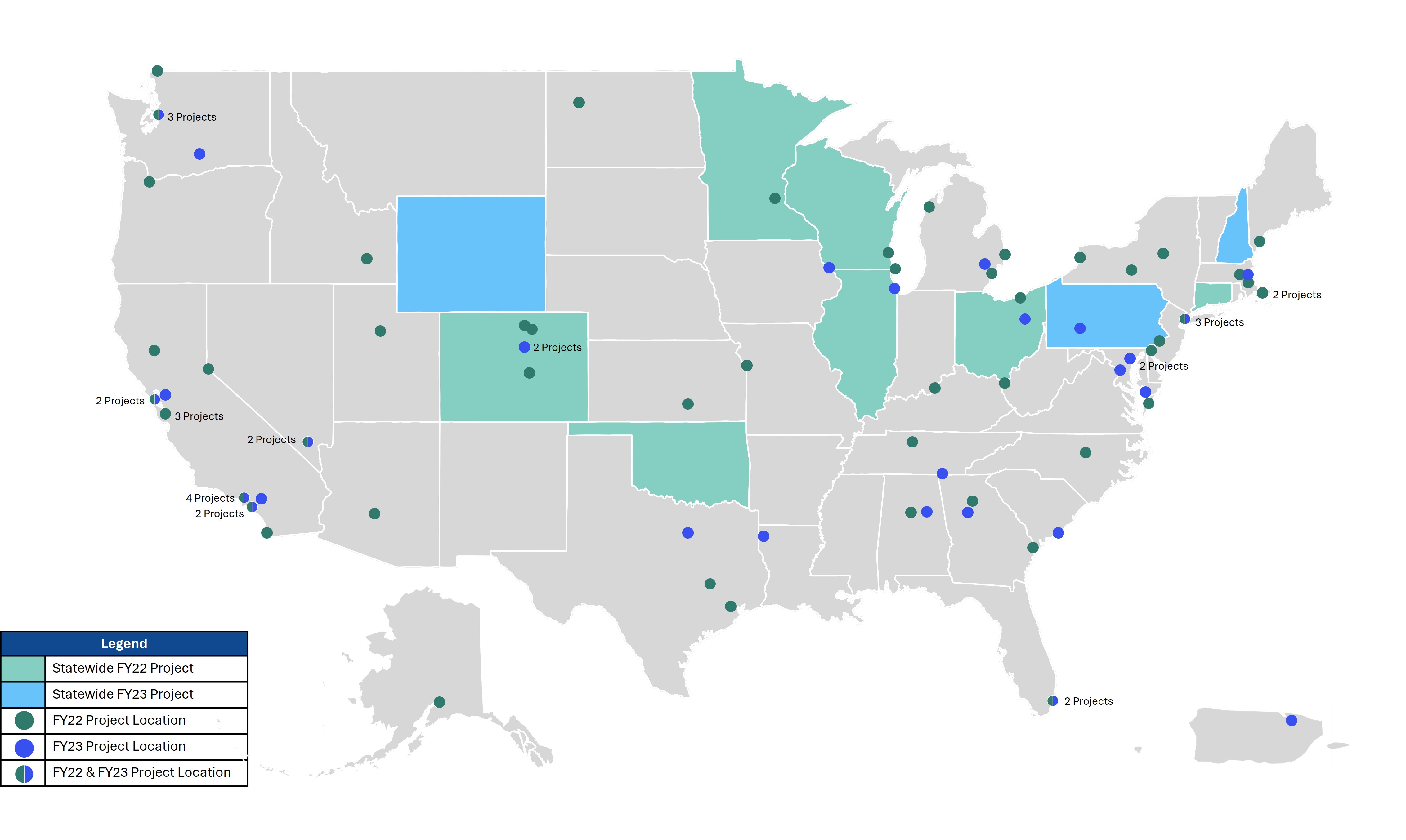 Map of all SMART Projects
Optional Additional Slide